LOGO
High-end
PPT TEMPLATES
Insert the Subtitle of Your Presentation
Report : jpppt.com  Time : 20XX. XX
https://www.freeppt7.com
Enter the title
1
UNIVERSAL TEMPLATE
Enter the title
2
CONTENTS
UNIVERSAL TEMPLATE
Enter the title
3
UNIVERSAL TEMPLATE
Enter the title
4
CONTENT
UNIVERSAL TEMPLATE
01
Enter the title
Synergistically utilize technically sound portals with frictionless chains. Dramatically customize empowered.
Please enter the title
52.
YOUR TITLE
Please enter text here. Please enter text here. Please enter text here
YOUR TITLE HERE
YOUR TITLE HERE
YOUR TITLE HERE
Please enter the title
2018
2019
YOUR TITLE
Phenomenon whereby something new and somehow valuable
Phenomenon whereby something new and somehow valuable
Add a page title
Life isn't about waiting for the storm to pass. it's about learning to dance Life isn't it's about learning to dance in the rain. in the rain. Life isn't about waiting for the storm to pass. it's about learning to dance Life isn't it's about learning to dance in the rain. in the rain.
2020
20XX
Phenomenon whereby something new and somehow valuable
Phenomenon whereby something new and somehow valuable
Please enter the title
YOUR TITLE
Add a page title
Short Text Here
Life isn't about waiting for the storm to pass. it's about learning to dance Life isn't it's about learning to dance in the rain. in the rain. Life isn't about waiting for the storm to pass. it's about learning to dance Life isn't it's about learning to dance in the rain. in the rain.
Please enter text here. Please enter text here. Please enter text here . Please enter text here.
Please enter the title
Enter the title
Contrary to It has roots in a piece of classical Latin literature from 45 BC. Contrary to popular belief It has roots in a piece of literature from 45 BC.
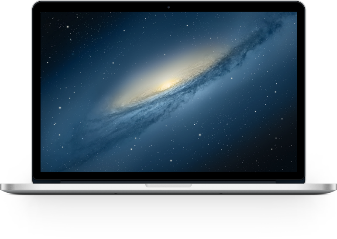 lorem ipsum dolor sit amet, consectetur adipisicing elit, sed ea commodoconsequat.
45%
lorem ipsum dolor sit amet, consectetur adipisicing elit, sed ea commodoconsequat.
85%
lorem ipsum dolor sit amet, consectetur adipisicing elit, sed ea commodoconsequat.
90%
02
Enter the title
Synergistically utilize technically sound portals with frictionless chains. Dramatically customize empowered.
Please enter the title
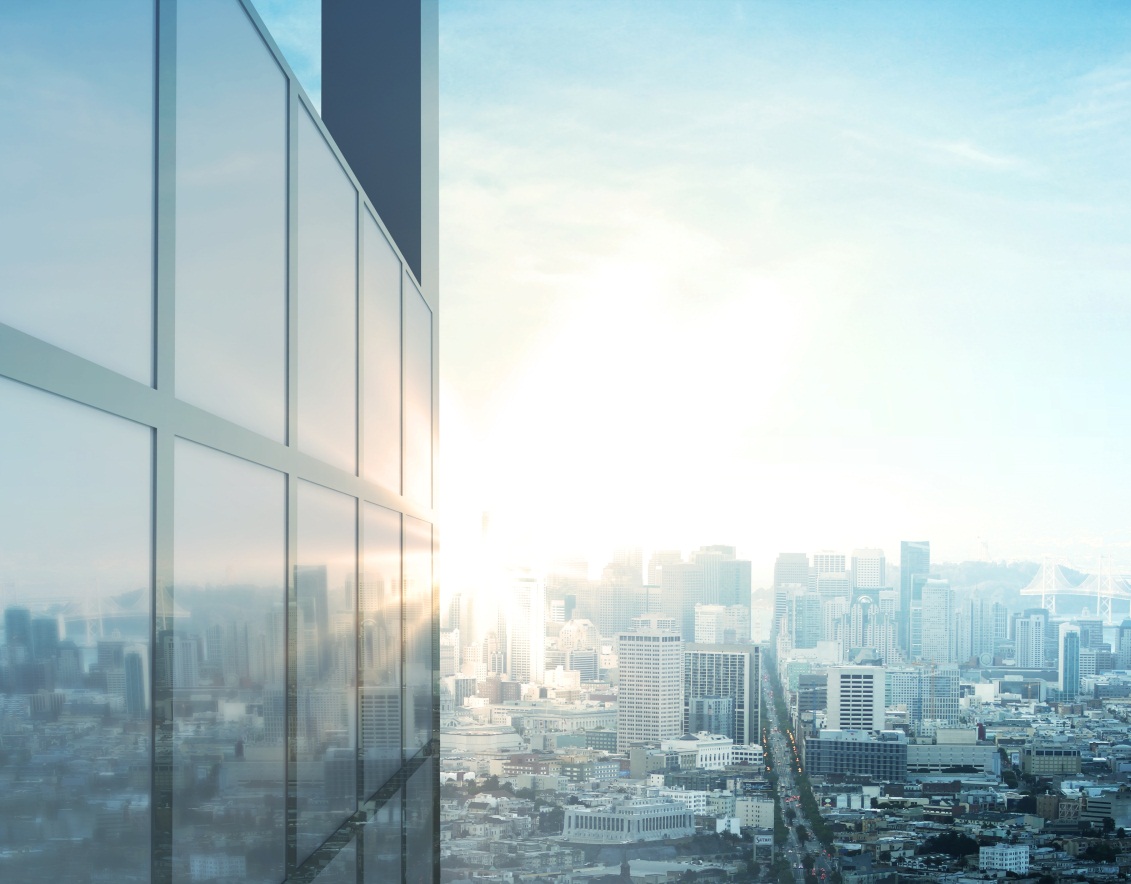 2016
2017
Phenomenon whereby something new and somehow valuable
Phenomenon whereby something new and somehow valuable
20XX
2021
Phenomenon whereby something new and somehow valuable
Phenomenon whereby something new and somehow valuable
PPTDownload http://www.1ppt.com/xiazai/
Please enter the title
PROBLEM SOLVING
Click here to edit what you want, and we recommend that you use Microsoft Ya black fonts for presentation.
Never forget what you are, for surely the world will not.
25%
Make it your strength. Then it can never be your weakness.
37%
Please enter the title
Enter the title
Enter the title
Vivamus quam dolor, tempor ac gravida sit amet, porta fermentum magna. Vivamus quam dolor, tempor ac gravida sit amet, porta fermentum magna.
Vivamus quam dolor, tempor ac gravida sit amet, porta fermentum magna. Vivamus quam dolor, tempor ac gravida sit amet, porta fermentum magna.
Enter the title
Enter the title
Vivamus quam dolor, tempor ac gravida sit amet, porta fermentum magna. Vivamus quam dolor, tempor ac gravida sit amet, porta fermentum magna.
Vivamus quam dolor, tempor ac gravida sit amet, porta fermentum magna. Vivamus quam dolor, tempor ac gravida sit amet, porta fermentum magna.
Please enter the title
The title text
lorem ipsum dolor sit amet, consectetur adipisicing elit, sed ea commodoconsequat.
The title text
lorem ipsum dolor sit amet, consectetur adipisicing elit, sed ea commodoconsequat.
The title text
lorem ipsum dolor sit amet, consectetur adipisicing elit, sed ea commodoconsequat.
03
Enter the title
Synergistically utilize technically sound portals with frictionless chains. Dramatically customize empowered.
Please enter the title
Enter the title
Enter the title
Enter the title
Vivamus quam dolor, tempor ac gravida sit amet, porta fermentum magna. Vivamus quam dolor, tempor ac gravida sit amet, porta fermentum magna.
Vivamus quam dolor, tempor ac gravida sit amet, porta fermentum magna. Vivamus quam dolor, tempor ac gravida sit amet, porta fermentum magna.
Vivamus quam dolor, tempor ac gravida sit amet, porta fermentum magna. Vivamus quam dolor, tempor ac gravida sit amet, porta fermentum magna.
Please enter the title
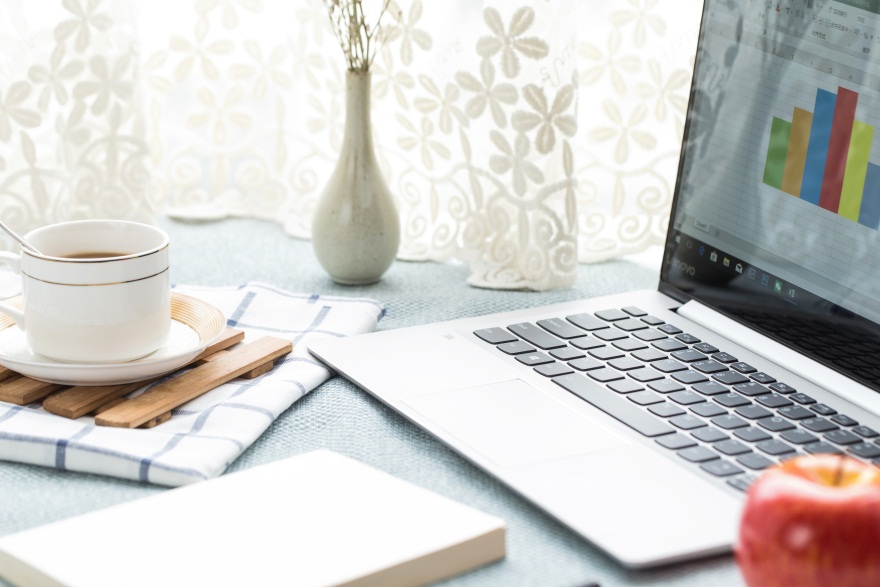 75%
Click to enter a brief text content, the text content needs to be refined, without unnecessary text modification, concise description of the content.
Fill in the title
Fill in the title
Please replace the text content, modify the text content, or copy the content directly
Please replace the text content, modify the text content, or copy the content directly
Please enter text here. Please enter text here. Please enter text here. Please enter text here. Please enter. Please enter text here. Please enter text here. Please enter text here. Please enter text here. Please enter
Please enter the title
100
75
50
25
0
Enter the title
Enter the title
Click to enter a brief text content, the text content needs to be refined, without unnecessary text modification
Click to enter a brief text content, the text content needs to be refined, without unnecessary text modification
Please enter the title
Fill in the paragraph title
Fill in the paragraph title
After your content is typed here, or by copying your text, choose paste in this box and choose to keep only the text.
After your content is typed here, or by copying your text, choose paste in this box and choose to keep only the text.
Fill in the paragraph title
Fill in the paragraph title
After your content is typed here, or by copying your text, choose paste in this box and choose to keep only the text.
After your content is typed here, or by copying your text, choose paste in this box and choose to keep only the text.
Fill in the paragraph title
After your content is typed here, or by copying your text, choose paste in this box and choose to keep only the text.
04
Enter the title
Synergistically utilize technically sound portals with frictionless chains. Dramatically customize empowered.
Please enter the title
01. Product
01. Product
01. Product
Lorem ipsum dolor sit amet, consectetur adipiscing elit. Nulla imperdiet volutpat t ferme Lorem ipsum dolor sit amet,consectetur adipiscing elit
Lorem ipsum dolor sit amet, consectetur adipiscing elit. Nulla imperdiet volutpat t ferme Lorem ipsum dolor sit amet,consectetur adipiscing elit
Lorem ipsum dolor sit amet, consectetur adipiscing elit. Nulla imperdiet volutpat t ferme Lorem ipsum dolor sit amet,consectetur adipiscing elit
01. Product
01. Product
01. Product
Lorem ipsum dolor sit amet, consectetur adipiscing elit. Nulla imperdiet volutpat t ferme Lorem ipsum dolor sit amet,consectetur adipiscing elit
Lorem ipsum dolor sit amet, consectetur adipiscing elit. Nulla imperdiet volutpat t ferme Lorem ipsum dolor sit amet,consectetur adipiscing elit
Lorem ipsum dolor sit amet, consectetur adipiscing elit. Nulla imperdiet volutpat t ferme Lorem ipsum dolor sit amet,consectetur adipiscing elit
Please enter the title
The text content
The text content
The text content
PROBLEM SOLVING
Please enter your content here and the text can be edited. Please enter your content here and the text can be edited.
COMPLETION STATUS
PART ONE
We never can have a true view of man unless we have a love for him.
Please enter the title
Enter the title
Please enter text here. Please enter text here. Please enter text here. Please enter text here. Please enter
Enter the title
Enter the title
Please enter text here. Please enter text here. Please enter text here. Please enter text here. Please enter
Enter the title
Please enter text here. Please enter text here. Please enter text here. Please enter text here. Please enter
Please enter the title
Enter the title
Enter the title
Vivamus quam dolor, tempor ac gravida sit amet, porta fermentum magna. Vivamus quam dolor,
Vivamus quam dolor, tempor ac gravida sit amet, porta fermentum magna. Vivamus quam dolor,
Enter the title
Enter the title
Enter the title
Vivamus quam dolor, tempor ac gravida sit amet, porta fermentum magna. Vivamus quam dolor,
Vivamus quam dolor, tempor ac gravida sit amet, porta fermentum magna. Vivamus quam dolor,
Please enter the title
The title text
The title text
The title text
The user can demonstrate on a projector or computer, or print the presentation and make it into a film to be used in a wider field. Using PowerPoint,
The user can demonstrate on a projector or computer, or print the presentation and make it into a film to be used in a wider field. Using PowerPoint,
The user can demonstrate on a projector or computer, or print the presentation and make it into a film to be used in a wider field. Using PowerPoint,
LOGO
Thank you!
Report : jpppt.com  Time : 20XX. XX
https://www.freeppt7.com
Please follow us for more information:
https://www.jpppt.com/ 
www.freeppt7.com
Pics: www.Pixabay.com
If you liked the presentation and want to thank, you can follow me on social networks 
https://www.instagram.com/slidesfree/ 

https://www.facebook.com/freeppt7/

https://www.facebook.com/groups/best.PowerPoint.templates

https://www.youtube.com/channel/UCdDW77rhEfG4hzWmlBBnfTQ

https://twitter.com/freeppt7_com
Fully Editable Icon Sets: A
Fully Editable Icon Sets: B
Fully Editable Icon Sets: C